An                                         Webinar
Infopeople webinars are supported by the U.S. Institute of Museum and Library Services under the provisions of the Library Services and Technology Act, administered in California by the State Librarian.
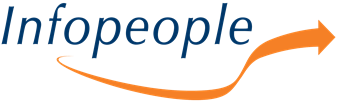 Improvisation at Work!
Communicating and Innovating in Your Library
What We’ll Cover Today
What do we mean by improvisation
Why improvisation is useful in the library now
Four Skills of Improvisation
Be Present
Yes, And…
Take risks, mistakes are gifts
Support your partner
Make a list of words that relate to the word“library”
Make a list of words that are unrelated
Did you have more on the first list of words that relate to “library”
Please use the Yes/No feedback button
What words do you think of when you hear the word Improvisation?
Please type in the chat window
Myths of Improvisation
Unprepared
Frightening
Irresponsible
Has to be funny
I can never do that
Improvisation Through the Eyes of an Improviser
Practice
Connection
See offers
Listen
Awareness
Shared Leadership
Positivity
Flexibility
Adaptability
Story
Trust
Rapport
Teambuilding
Support
Building
Collaboration
Library Work Then and Now
No longer only about: 
Cataloging and organizing
Answering questions from a limited set of materials
Finding the right book
People in the building
Library work now is about:
Connecting people with resources
Empowering
Engaging community
Directing people to the bathrooms ;)
Work is About Communicating With People
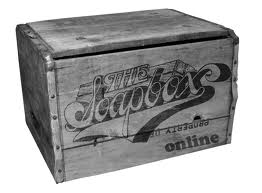 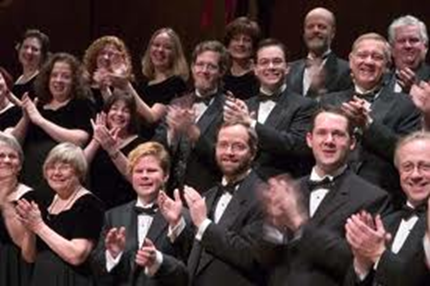 What Skills Do We Need to Thrive Survive?
What Skills Do We Need to Thrive Survive?
Collaborate
Authentic Respectful Communication
Shared Purpose
Active Listening
Flexibility/Comfort with Ambiguity
Focus on Positive Solutions
Let Go of Outcomes/Reframe Failure as Opportunity
Confidence
Four Skills of Improvisation
Be present
Yes, And…
Take risks, mistakes are gifts
Support your partner
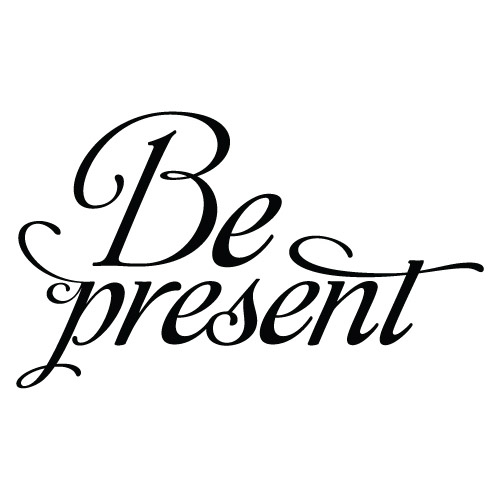 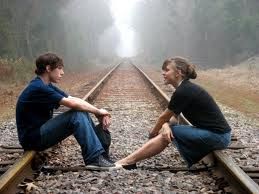 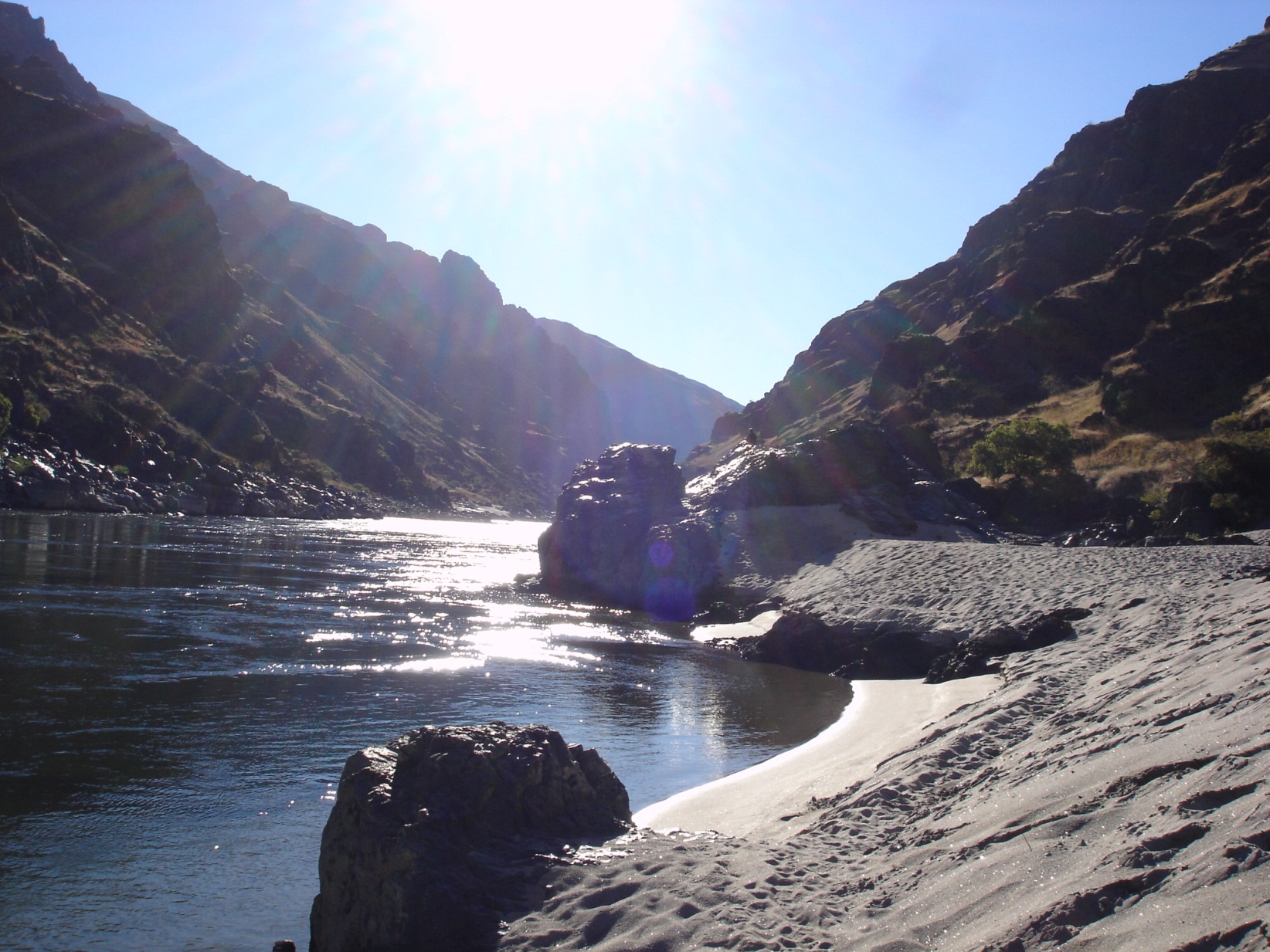 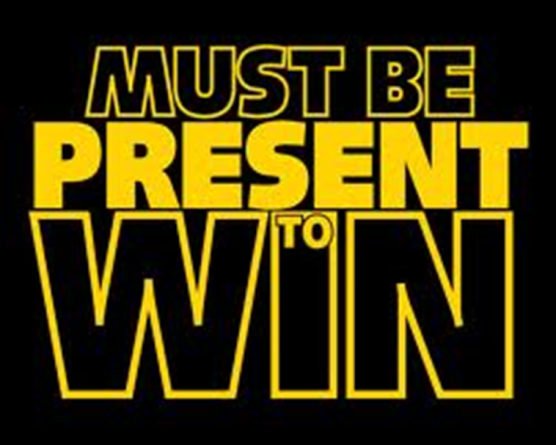 Practice building  the muscle of being present:
 in meetings
with challenging customers
 with colleagues in conversation.

Practice self awareness to:
know when you’re NOT being present
notice the tendency to judge and react
have a choice about how to respond
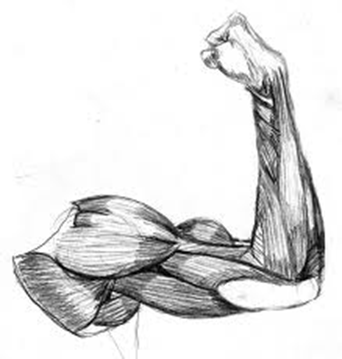 See Red
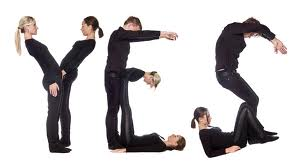 , AND …
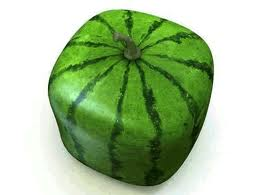 Libraries should reduce their book collections and allocate more space to community gathering spaces
Build up the muscle of finding what’s right!
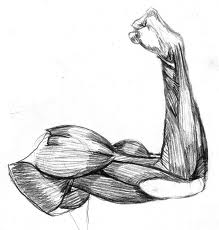 We too often shut down or block progress
Yes, But = Blocking
Yes, And = Building
Take Risks, Mistakes are Gifts
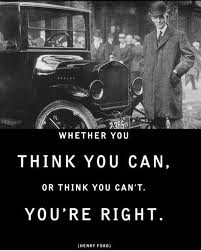 Learning to Fly
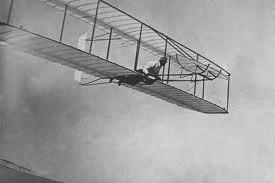 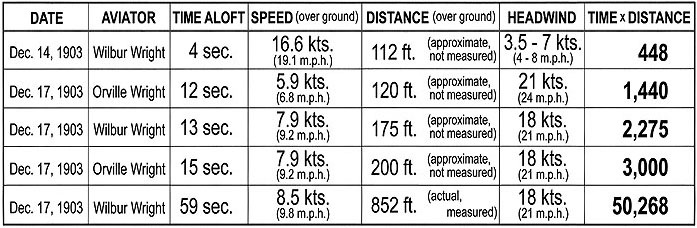 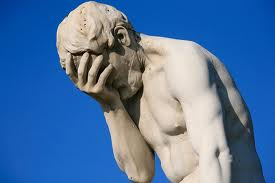 I blew it
I made a mistake
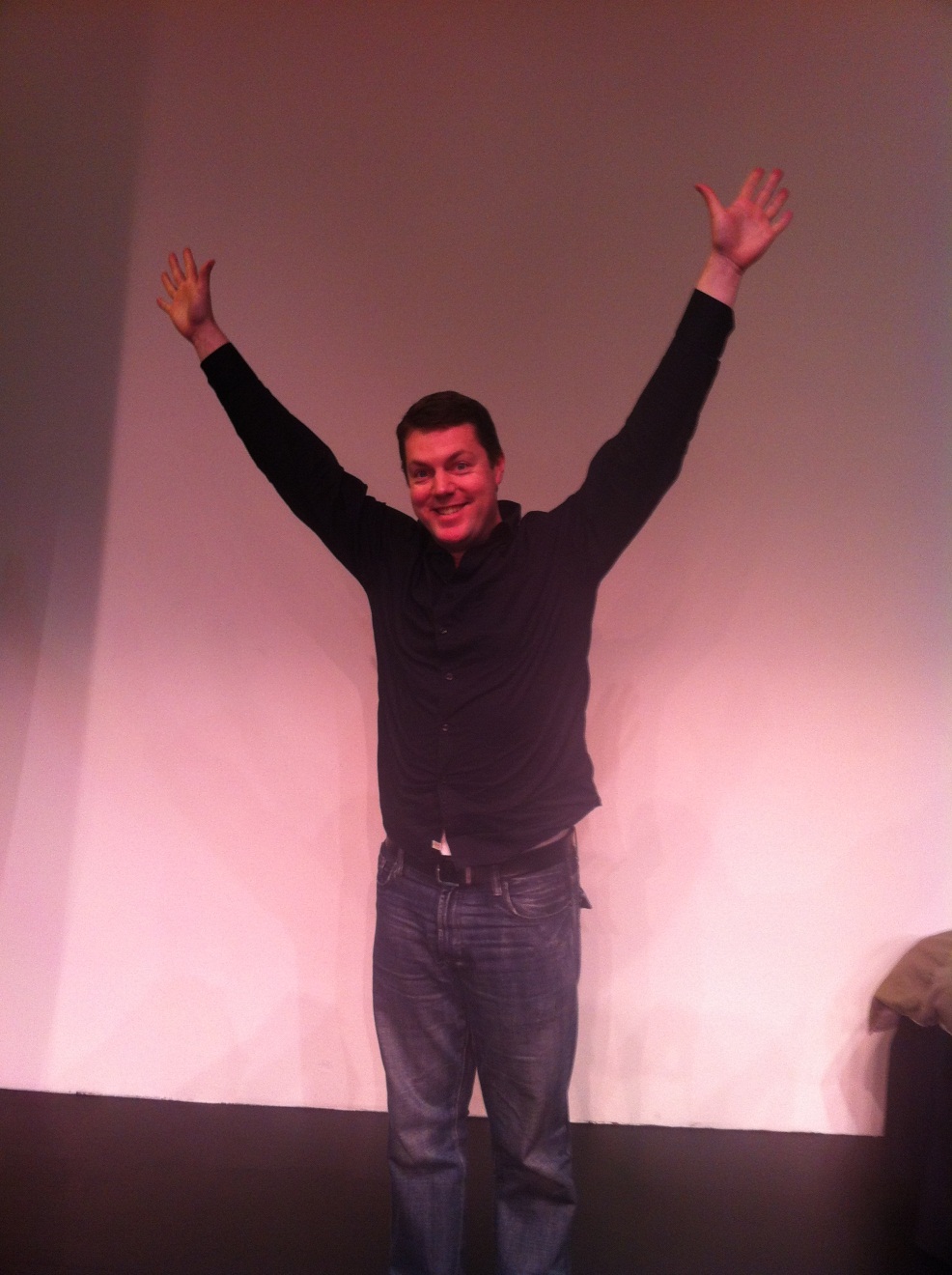 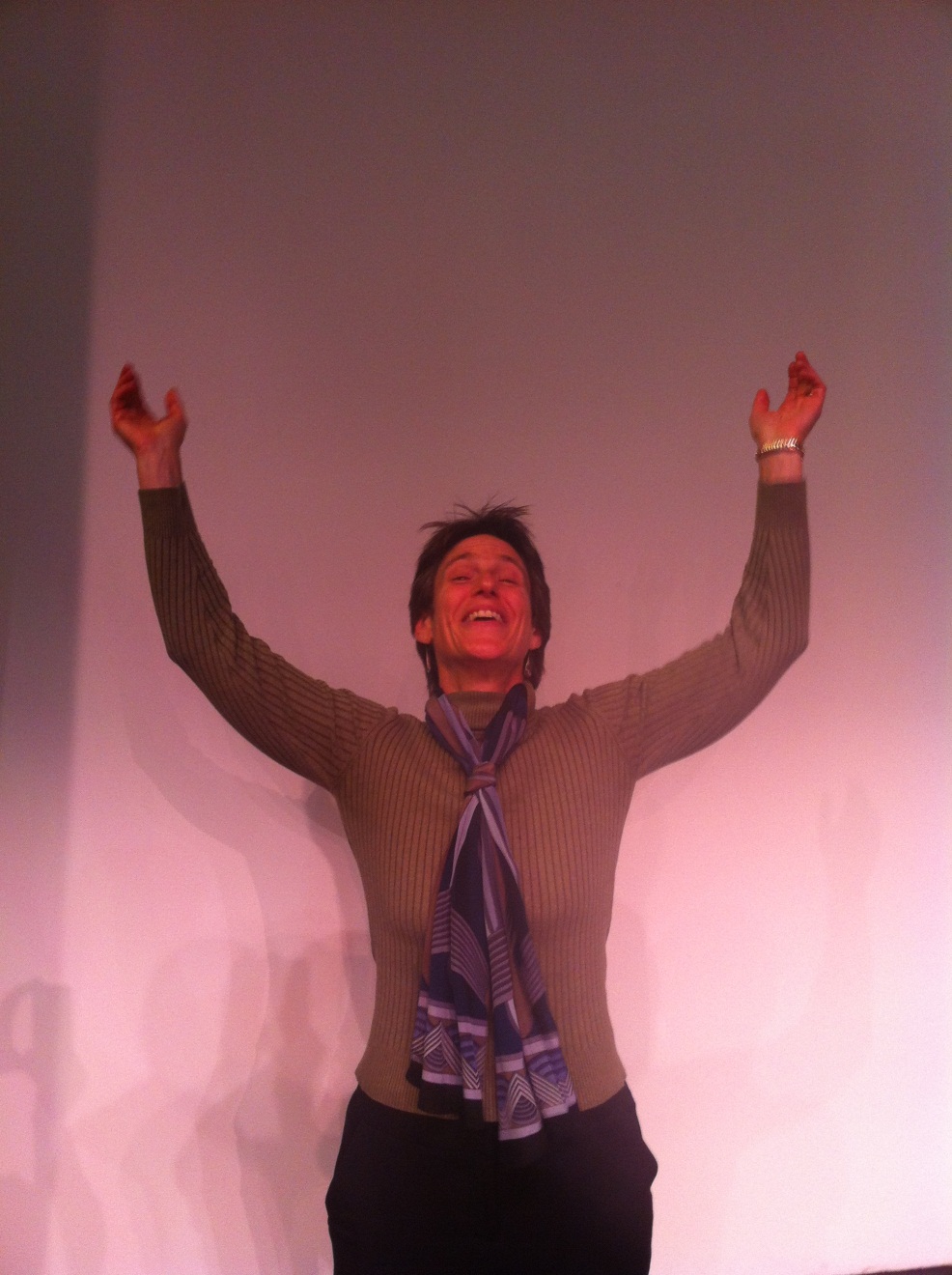 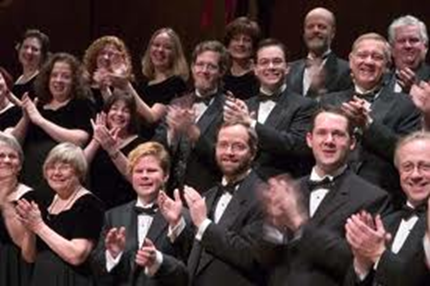 Support Your Partner
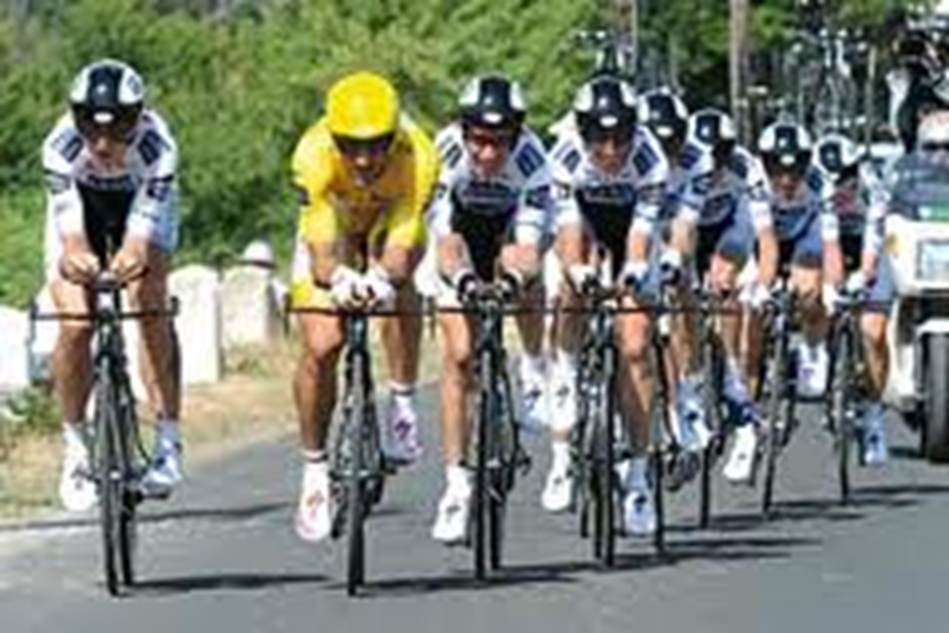 What’s Good About This?
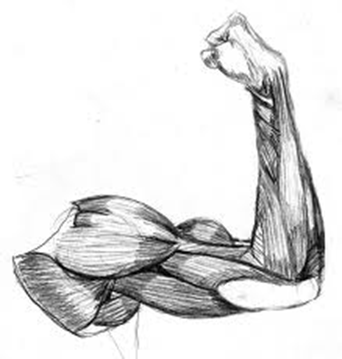 More people are 
reading on 
digital devices
Practice Makes Perfect
Wrong Name
Summary of Today’s Skills
Be Present -  let go of your personal bias, create connections and see opportunities.
Yes, And… -  to show willingness to listen and build
Take risks – share ideas, worry less, experiment more
Support your partner – you don’t have to do it alone!
Nov/Dec 2011 Public Libraries: PLA president says
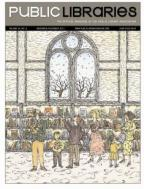 We found our organization opening up after a communications training session that taught the “yes, and…” principle.  (p. 5)

What would happen if your organizational culture was one of “yes”? (p. 5)
http://www.publiclibrariesonline.org/magazines/from-the-president/grab-your-partner
Infopeople Workshop on Skills of  Improvisation  - Coming in Springfor California libraries
Open registration all-day workshops like in the old days.
Come alone, with a buddy or with an existing team
Contract for the workshop for your
Management team
Staff day
Any groups that need to work together for the good of the library.
Q and A
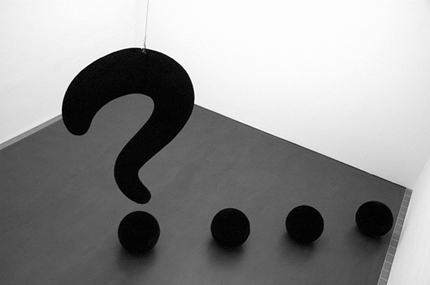 Thank You!
Cheryl Gould
cheryl.gould@gmail.com

Chris Sams
chris@improv.org